1
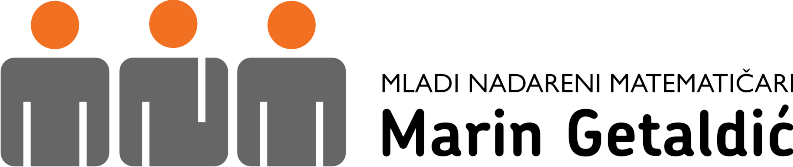 Young Mathematicians’ Summer Camp


Nikola Adžaga
Petar Bakić
Young Gifted Mathematicians Marin Getaldić association

Toward a Platform for Motivated and Gifted Youth
					www.getaldic.org
Young Gifted Mathematicians
"Marin Getaldić"
- non-profit, volunteer student organisation
 Projects:
 - weekly lectures
 - summer camp
 - Tournament of Towns (Zagreb)

 Future projects:
 - interactive online problem archive ("Skoljka")
 - video lectures

 Abandoned projects:
 - OCCM
Methods
interactive math lectures

popular science lectures

"real life problem"

"rally"
Interactive math lectures
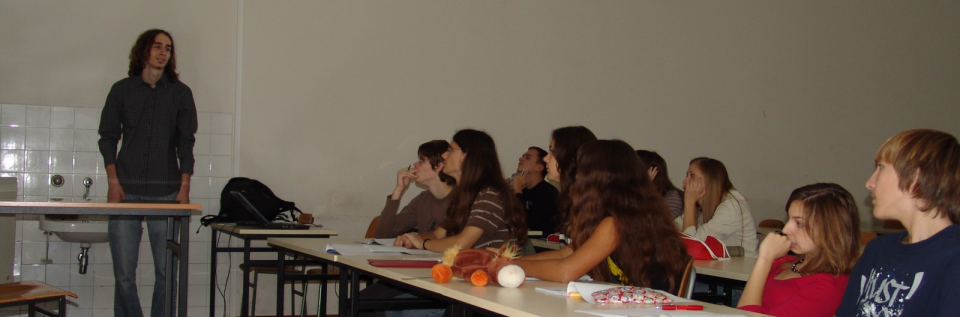 Interactive math lectures
primary method
small groups (3-10)
theoretical part, examples
students:
solve problems
receive hints
present their solutions
problem: different prior knowledge
Popular science lectures
physics, astronomy, biology, computer science, financial mathematics...
usually held by prominent Croatian scientists
ex cathedra lecture
advanced topic
Popular science lectures
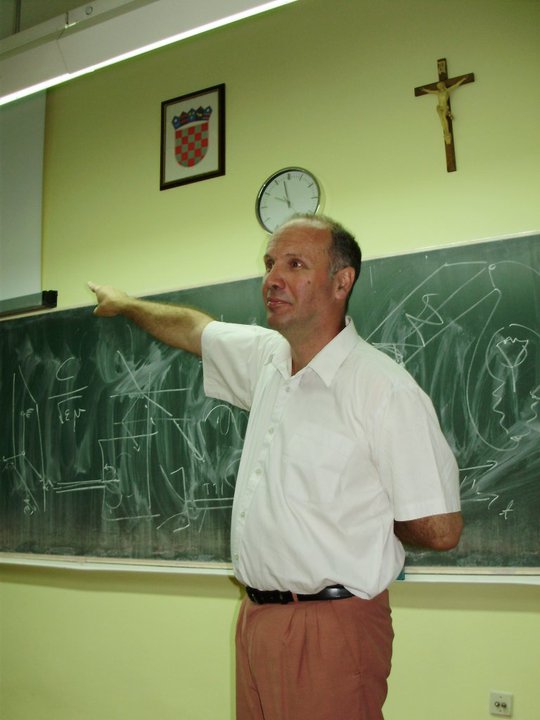 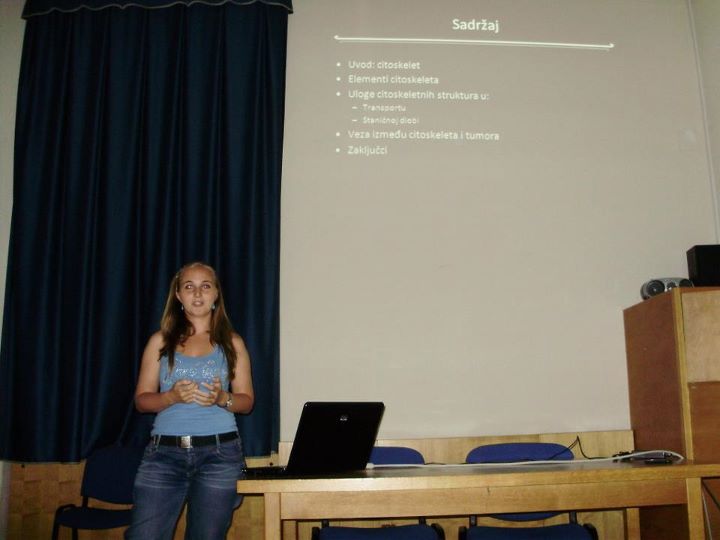 "Real life problem"
problem given by our sponsor
development and implementation of an algorithm
not all students participate
presentation of the solution to the sponsor (after the summer camp)
"Rally"
group contest (3-5 students per team)
a number of demanding mathematical problems
solutions are presented immediately
evaluated by the mentors
each team member has to present at least one solution, so everyone must participate
=> peer learning
"Rally"
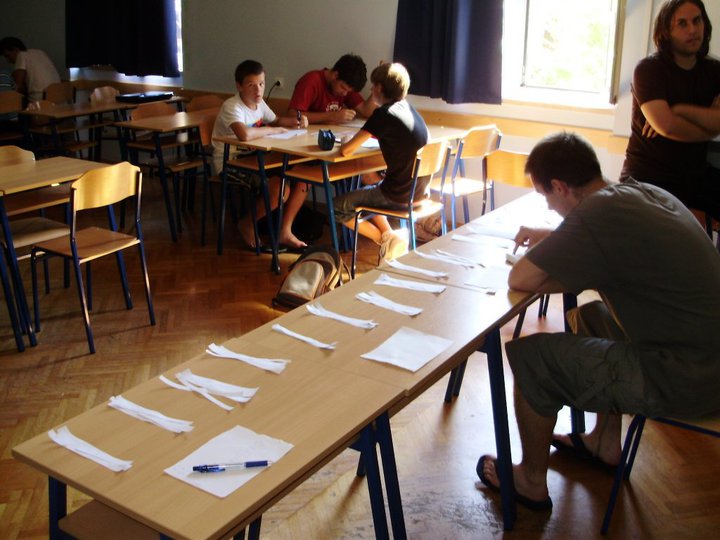 General problems
- lack of pedagogical/psychological skills

 - small number of students (almost exclusively from Zagreb)

 - limited collaboration with schools

 - small number of active members
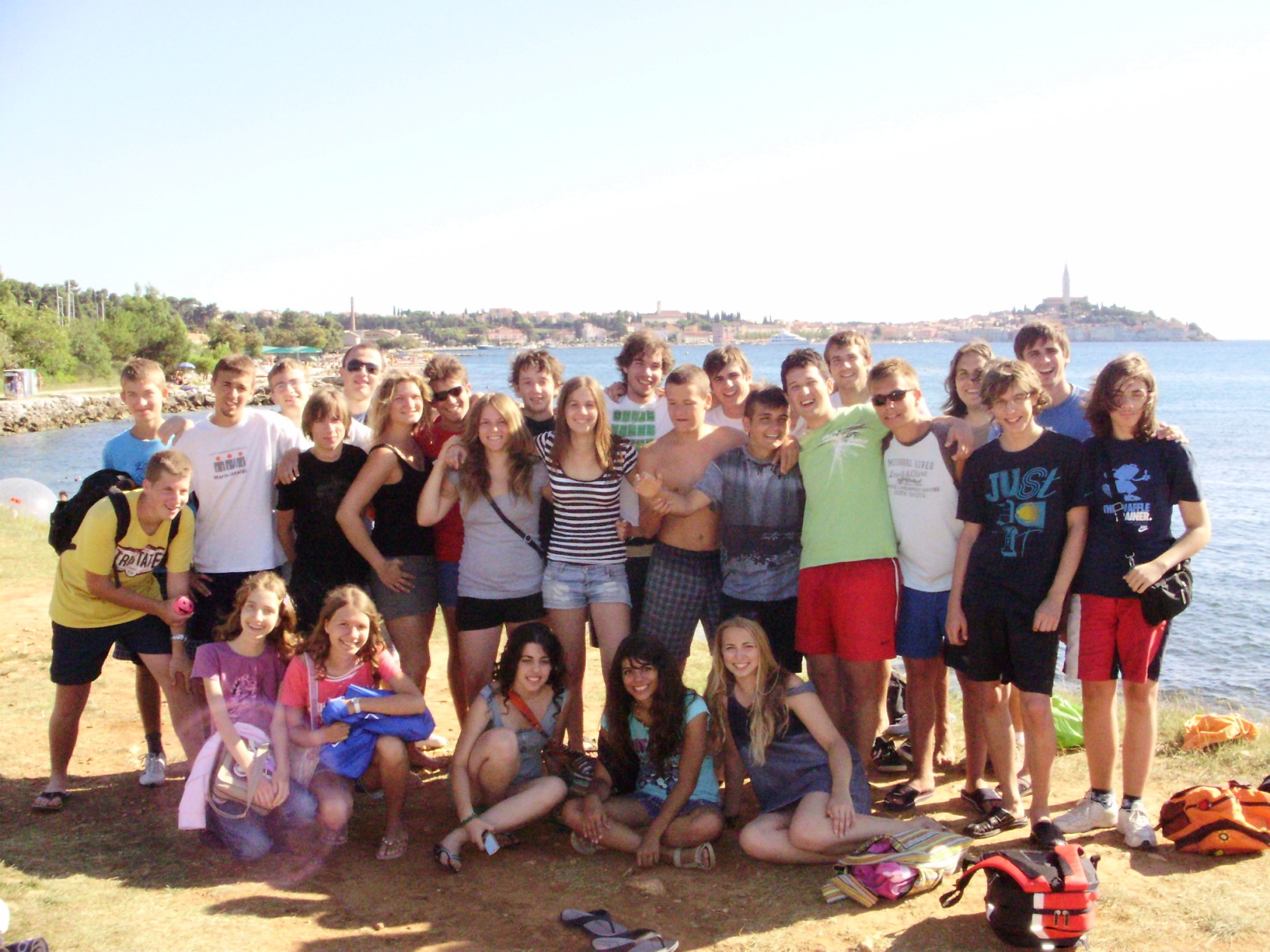